「自助」「共助」の効果的な促進方策の検討について《中間まとめ》
資料 ５
大阪府危機管理室
目　的
≪参考：当面のスケジュール≫　　　　　
　201８年２月 最終報告とりまとめ予定
災害時における自助・共助の推進　　　近い将来、大規模災害の発生が危惧される中、「自助」「共助」「公助」が一体となって「防災・減災」に取り組むことで、災害に強い都市大阪の実現をめざす
検討状況
これまでの総括から
～　今後、検討・重点化を図るべきと考える5つの分野　～
◎
背景事情
過去の災害等から、自らの命は自らが守る「自助」、相互に助け合う「共助」の重要性を教訓として得ているが、　その機能が
十分に発揮されていないと推察される現状がある。
Ⅰ　府民の防災意識の醸成
　　　　「自らの命は自らで守る」「相互に助け合う」　意識の啓発
◆南海トラフ地震に関連する防災対応の見直し、北朝鮮情勢など、新たな危機事象への対応
　◆東日本大震災・熊本地震においても、「自助」「共助」の必要性が再認識　
　◆訪日外国人等観光客の増加　　
　　　　 ～災害発生時、適切な行動を取ることが困難な者の増加～　（平成28年大阪を訪れた外国人旅行者：約940万人　過去最高）
　◆東日本大震災の際、首都圏で約515万人の帰宅困難者が発生
　　　　 ～二次災害の発生や救命・救助活動等の妨げになることが懸念　（大阪府域帰宅困難者：146万人）
Ⅱ　多様な担い手による地域防災力の強化
　　　　多様な担い手が連携・協力する仕組みづくり
Ⅲ　 企業（事業者）の災害対応能力の強化
　　　　　ヒアリング等による企業の実態把握
Ⅳ　帰宅困難者の安全確保
　　　・官民連携による支援体制の構築
　　　・一時滞在の受け入れに協力してくれる事業所等の確保
検討状況
府民や他府県の実態調査に加え、市町村、経済団体、有識者等と意見交換を行いながら、「府民」「地域」「事業者」の3つの分野に
　　ついて、「自助」「共助」の観点から、それぞれの課題の把握、今後の方向性について検討中。
　　　　◆「府民」の防災意識の実態把握
　　　　◆府における自主防災組織の実態把握
　　　　◆市町村、有識者等へのヒアリング　等
Ⅴ　「災害時支援が必要な人」への対応
　　　「要支援者や外国人等の安全確保」に向けた対応策の検討
現状（概要）
今後、ヒアリング
・分析を実施
「府民」「自主防災組織」「事業者」「ボランティア」の状況
有識者や関係団体等からの意見（抜粋）
【府民の意識関連】
　■経験のないことはなかなか実行に移せない、粘り強く働きかけることが必要　（学識）
　■災害発生時、意識は高いが、時間の経過とともに意識が薄れていく傾向がある。（学識）

【自主防災組織関連】
　■ﾊｻﾞｰﾄﾞﾏｯﾌﾟづくり等、メニューを工夫し、組織の活性化に取り組む
　　熱心な地域もあるが、リーダーの力量による温度差が大きい  （市町村）　
　■若い人は入ってもすぐやめるなど定着しない　（団体関係者）　　　　　　　　　　　　　　　　　　
　■組織が高齢化し、従来の「共助」が機能しなくなってきている。
　　地域、企業、大学等が連携した防災の取組など、新たな仕組みづくり
　　が必要　（学識）
　■ママネットワーク等、防災が目的ではないネットワークを活用した防災の
　　　意識啓発は非常に効果的　（学識・団体関係者）
　■公的機関ができることは限度があり、災害対策にボランティアの活動は欠かせない　（学識）

【事業者関連】
　■大阪はサプライチェーンの中核を担う企業も多く、企業の災害対策を強化していくことは、
　　　大阪のさらなる発展にもつながる　　（学識）
　■府が進めている企業等との民間協定は、一定成果をあげているが、さらに社会貢献を促すなど、
　　　企業の力を活用した共助体制を進めるべき　（学識）
　■大阪の企業は災害に対する意識が低いため、法規制をかけるのが効果的　（学識）
　■帰宅困難者の受入れは訴訟リスクもあり困難　（事業者）

【その他】
　■帰宅困難者対策として、大規模施設・企業等に一時的に受け入れてもらえるような仕組みづくり
　　　は、費用面など課題は多いが有効と思われる　（学識）
　■災害弱者である外国人への情報伝達等、サポート体制の一層の強化が必要　（学識）
　■防災にもっと女性の視点を入れるべき　（学識・団体関係）
■食料等の備蓄、家具の転倒防止、避難　
　 場所について、H24年調査時の方が高い
　 のは、東日本大震災の直後であったため
　 と推察。
　 熊本県における調査においても、震災前
　 に比べ震災後は、例えば、備蓄は68.8％
   と1.8倍、家具の固定については38.6％と　
　 2倍以上の方が備えをしている。
■いずれも単独世帯が取り組んでいる割合
　 が最も低く、子どもの有無で割合に差は
　 ない。
【府民意識】
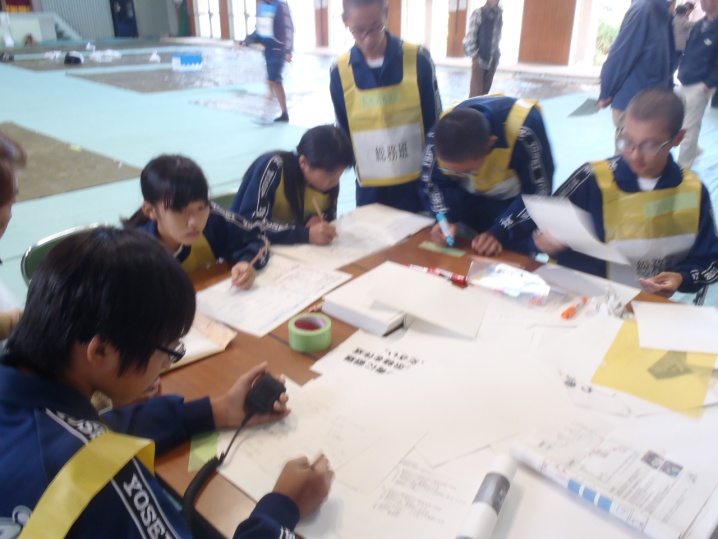 （出典）　全国：平成28年2月「防災に関する意識や活動の調査」（内閣府）　　
　　　　　　　大阪府：平成29年7月、平成24年3月　「おおさかＱネット：防災
　　　　　　　　　　　　　に関するアンケート」
　　　　　　　東京都：平成29年3月　「東京の防災プラン進捗レポート2017」
【自主防災組織】
■組織率は9割と高いが、活動実績は、地
　 域により温度差がある。
■組織の認知度は、「あるのかないのかわ
　 からない」が全体の7割を占め、年齢が若　　
　 くなるほどその割合は高く、20代以下では、　　
　 9割近くとなっている。
消防庁：平成29年1月　「地方防災行政の現況」
【事業者】
■大企業のBCPの策定率は60.4％。
　　　　　　※「平成27年度　企業の事業継続及び
　　　　　　　　　防災に関する実態調査（内閣府）
■中小企業のBCPの策定率はわずか15％、
　100人以下の企業では８%と中小企業の
　取組は遅れている。
　　　　　　※「中小企業のﾘｽｸﾏﾈｼﾞﾒﾝﾄへの取組に
　　　　　　　　　　関する調査2015」
大阪シティ信用金庫による調査（対象：中小企業）
【ボランティア】
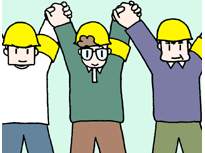 総務省：平成28年「社会生活基本調査」